Μορφές βασικής διάταξης και αγωνιστικά συστήματα
Ενότητα: 4-4-2 σε ευθεία και σε ρόμβο 
Μάθημα: ποδοσφαίρου γ΄εξαμήνου 
Κοτσαμανίδου Ευαγγελία
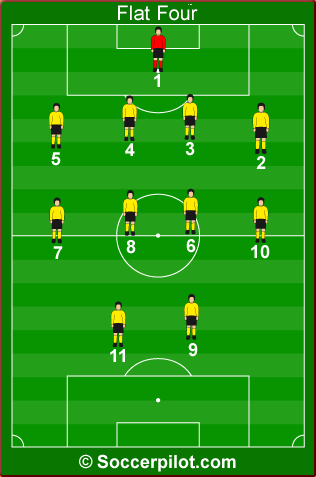 4-4-2
Αναμφίβολα το 4-4-2 είναι το πιο διαδεδομένο – ιστορικά – σύστημα ποδοσφαίρου. Οι βρετανοί έχουν βασίσει όλη τους την ποδοσφαιρική κουλτούρα και φιλοσοφία πάνω σε αυτό ενώ πολλοί μεγάλοι προπονητές μεγαλούργησαν με βάση το πιο αγαπημένο ποδοσφαιρικό σύστημα στο ποδόσφαιρο.
Στοιχεία
Χαρακτηριστικά παραδείγματα είναι η Μάντσεστερ του Σερ Άλεξ Φέργκιουσον με τους Γκιγκς και Μπέκαμ να δεσπόζουν στα «φτερά» και η μεγάλη Μίλαν των Σάκι και Καπέλο που κέρδισε ευρωπαϊκούς τίτλους παρουσιάζοντας εξαιρετικό ποδόσφαιρο μεταξύ 1988-1995. Στην Ελλάδα βασικότερος θιασώτης του 4-4-2,είναι ο Έκτορ Ραούλ Κούπερ με τον Άρη του 2010 να χτίζεται πάνω στο 4-4-2. Μην λησμονούμε άλλωστε ότι ο Αργεντινός τεχνικός του Άρη έφτασε 2 φορές στον τελικό του Τσάμπιονς Λιγκ με την Βαλένθια με το αγαπημένο του σύστημα.
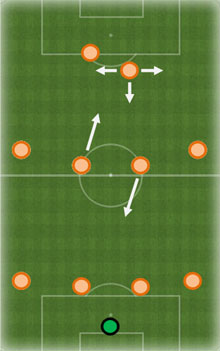 Βασικά για να παίξει κανείς 4-4-2 χρειάζεται 2 μπακ, 2 στόπερ, 2 κεντρικά χαφ (έναν επιθετικογενή και έναν αμυντικογενή), 2 πλάγια χαφ και 2 επιθετικούς (έναν εκτελεστή και έναν σε πιο βοηθητικό ρόλο). Γενικότερα το 4-4-2 είναι το πιο ισορροπημένο, τακτικά, σύστημα.
Το κλασικό 4-4-2
Γενικότερα το 4-4-2 είναι το πιο ισορροπημένο, τακτικά, σύστημα. Αυτό οφείλεται κυρίως σε δύο δεδομένα:
  
Μερικά από τα τακτικά ζεύγη παικτών που αναπτύσσονται στο 4-4-2
Η παρουσία 4 παικτών σε άμυνα και κέντρο είναι ικανή ώστε να καλυφθεί επαρκώς το πλάτος στου γηπέδου και 
Η εν λόγω διάταξη δίνει την δυνατότητα δημιουργίας  μέσα στο παιχνίδι ζεύγη παικτών  – τόσο κάθετα όσο και οριζόντια – που ευνοούν την ανάπτυξη και τους αυτοματισμούς. Μπακ με πλάγιο χαφ, πλάγιος μπακ με 1 εκ των επιθετικών, κόφτης με στόπερ, δημιουργικός μέσος με επιθετικό είναι τα χαρακτηριστικότατα παραδείγματα.
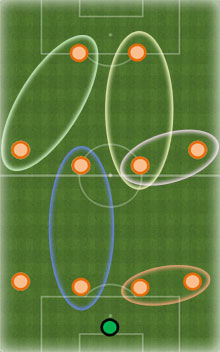 Μερικά από τα τακτικά ζεύγη παικτών που αναπτύσσονται στο 4-4-2
H Άμυνα
Η παρουσία 4 αμυντικών δημιουργεί μια πολύ στιβαρή και ορθολογική αμυντική συμπεριφορά. Οι 4 αμυντικοί είναι ικανοί να καλύψουν επαρκώς το πλάτος του γηπέδου,  είναι αρκετοί για να αντιμετωπίσουν συστήματα ακόμα και με 3 επιθετικούς ενώ παρέχουν την δυνατότητα ύπαρξης, σχεδόν σε κάθε φάση του αγώνα, 3 παικτών στην αμυντική γραμμή. Αυτό σημαίνει πως όταν η ομάδα αναπτύσσεται από το ένα άκρο το αντίθετο μπακ «κλείνει» προς τα μέσα παίρνοντας στην ουσία την θέση ενός τρίτου στόπερ. Αυτή είναι η λεγόμενη διαγώνια κάλυψη.
Το κέντρο
Ομολογουμένως οι μέσοι στο 4-4-2 είναι αυτοί που έχουν το πιο δύσκολο και πολυσύνθετο αγωνιστικό έργο. Οι δύο πλάγιοι μέσοι βοηθούν σημαντικά στην ανάπτυξη της ομάδας καθώς συνεργάζονται με τα μπακ, με τους κεντρικούς χαφ αλλά και με τους επιθετικούς. Ταχύτητα και αντοχή είναι απαραίτητα αν και ντρίπλα και σέντρα έχουν σχεδόν εξίσου μεγάλη βαρύτητα.  Οι κεντρικοί χαφ, συνήθως, έχουν πιο συγκεκριμένους ρόλους. Ένας αποτελεί τον αμυντικό μέσο της ομάδας με κύριο στόχο την κάλυψη των δύο κεντρικών αμυντικών την ώρα που ο επιθετικογενής μέσος αναλαμβάνει τον ρόλο της τροφοδοσίας των επιθετικών αλλά και των πλάγιων μπακ. Είναι προφανές ότι η ανάπτυξη στο 4-4-2 γίνεται κυρίως από τα πλάγια με την ύπαρξη 4 παικτών συνολικά να είναι αρκετή για να δημιουργήσει ενδιαφέρουσες επιθετικές προοπτικές και καταστάσεις.
Η επίθεση
Στην επίθεση τα πράγματα είναι απλά. Ένας επιθετικός, κυρίως, αποτελεί το σημείο αναφοράς της ομάδας ενώ ο δεύτερος επιθετικός αποκτά πιο βοηθητικούς ρόλους. Η εφαρμογή αυτή μπορεί να έχει πολλές όψεις ανάλογα με  τα ιδιαίτερα χαρακτηριστικά του επιθετικού διδύμου αν και σχεδόν σε κάθε περίπτωση κάποιος αναλαμβάνει πιο επιθετικό ρόλο. Την επιθετική λειτουργία συμπληρώνουν οι πλάγιοι χαφ που προωθούνται σε ρόλους ακραίων επιθετικών αλλά και ενίοτε ο επιθετικογενής μπακ αν έχει την τεχνική κατάρτιση αλλά και την αντοχή.
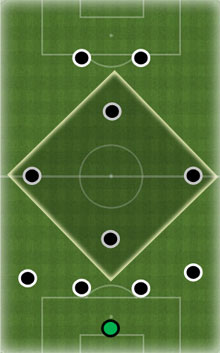 Παραλλαγές του 4-4-2
  
Το 4-4-2 σε ρόμβο (diamond)
Όπως είναι λογικό έχουν εξελιχθεί διάφορες παραλλαγές του 4-4-2 κυρίως με βάση τα αγωνιστικά χαρακτηριστικά των παικτών της ομάδα. Το πιο διάσημο είναι ο ρόμβος ή 4-1-2-1-2 (diamond) με τον Κάρλο Αντσελότι να είναι ο κυριότερος εκφραστής του σε υψηλό επίπεδο (Μίλαν, Τσέλσι). Στο ελληνικό ποδοσφαιρικό κοινό ο ρόμβος έγινε ευρέως γνωστό με το περιβόητο «κλικ» του  Ματζουράκη στον Ολυμπιακό. Στη ουσία ο ρόμβος διαφοροποιείται μόνο στους 2 κεντρικούς χαφ οι οποί δεν τοποθετούνται σε ευθεία (flat) αλλά κάθετα στο άξονα με τον αμυντικό μέσο ακριβώς μπροστά στα 2 στόπερ και τον επιθετικογενή μέσο πίσω από τους 2 επιθετικούς. Αυτό έχει κυρίως να κάνει με τα τεχνικά χαρακτηριστικά των παικτών και ιδιαίτερα με κοντρόλ, πάσα και αντοχή. Στην ουσία ο ρόμβος καταδεικνύει την ύπαρξη ενός αναλογικά άτεχνου αμυντικού μέσου που τοποθετείται ακριβώς μπροστά από τους αμυντικούς χωρίς να παίρνει πολλές πρωτοβουλίες σε σχέση με την ανάπτυξη της ομάδα.
Το 4-4-2 σε ρόμβο (diamond)
Άμυνα 

Στην άμυνα οι εσωτερικοί μέσοι ανοίγονται για την αμυντική ενίσχυση των πλευρών και ο ανασταλτικός μέσος παίζει κοντά στα δύο στόπερ
Ο ρόμβος έχει πολλά θετικά αποτελέσματα για την συνολική ανασταλτική λειτουργία της ομάδας. Η παρουσία ενός κόφτη ακριβώς μπροστά από τα στόπερ, με πολύ συγκεκριμένο χώρο ευθύνης, δυναμώνει αμυντικά τον άξονα και δίνει την δυνατότητα δημιουργίας εφαρμογής plays με 3 στόπερ αν τα χαρακτηριστικά του κόφτη το επιτρέπουν. Επιπλέον το μειωμένο αγωνιστικό πλάτος του συστήματος προσφέρει αμυντική συνοχή στο χώρο του κέντρου: πολύ δύσκολα ομάδες που παίζουν επιτυχώς τον ρόμβο δέχονται επιθέσεις από τον άξονα.
 Οι δύο εσωτερικοί μέσοι έχουν ίσως το σημαντικότερο ρόλο στην άμυνα, αφού καλούνται να καλύψουν πολλά μέτρα παίζοντας προς τα πλάγια σε μία προσπάθεια αναχαίτισης των επιθετικών ενεργειών των αντιπάλων που, σπάνια, δεν έχουν ένα σετ πλάγιων παικτών στα φτερά
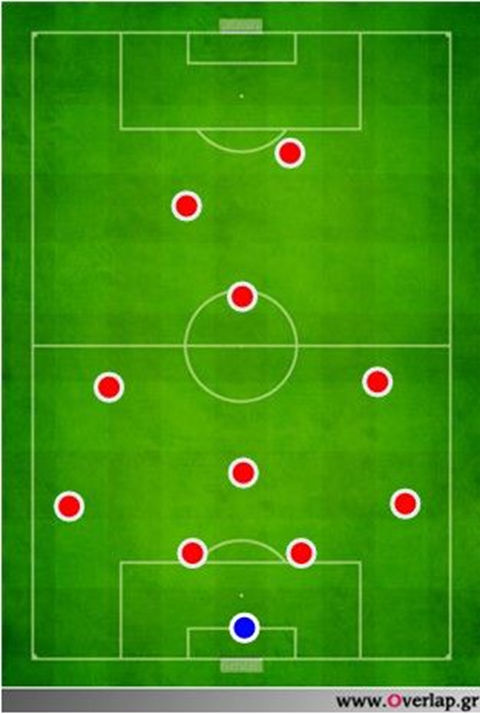 Κέντρο
Στο χώρο του κέντρου βρίσκεται το, θεωρητικό, πλεονέκτημα του ρόμβου σε σχέση με άλλους σχηματισμούς. Η παρουσία τεσσάρων μέσων που αγωνίζονται πολύ κοντά μεταξύ τους δίνει την δυνατότητα αμυντικής συνοχής αλλά και καλής κυκλοφορίας της μπάλας (ειδικά αν το επιτρέπει η τεχνική των παικτών του ρόμβου με παίκτη στην βάση τύπου… Πίρλο). Επιπλέον ο εν λόγω σχηματισμός επιτρέπει την εύκολη προσαρμογή/παραλλαγή σε σχέση με τα δεδομένα του αγώνα. Το 4-4-2 σε ρόμβο όπως και το 3-5-2 βασίζονται στην πολυμορφικότητά τους, θυσιάζοντας όμως το παιχνίδι από τα πλάγια.
Επίθεση 
Στην επίθεση οι πλάγιοι μπακ καλύπτουν το πλάτος του γηπέδου, το "10" συνδέει χαφ με επίθεση και ο περιφερειακός επιθετικός, συχνά, ανοίγεται στα πλάγια για την δημιουργία κενών χώρων στην αντίπαλη άμυνα
Η παρουσία των δύο επιθετικών παραπέμπει σε ένα επιθετικογενές σύστημα, όμως η εφαρμογή του ρόμβου έχει δείξει πολλάκις το αντίθετο. Η έλλειψη επιθετικών μέσων στα πλάγια καθιστά δύσκολη την ανάπτυξη της ομάδας, την εκμετάλλευση κενών χώρων και την τροφοδότηση των 2 επιθετικών που γίνεται - σχεδόν αποκλειστικά - από τον άξονα. Το "10" παίζει τεράστιο ρόλο στην επιθετική λειτουργία της ομάδας αφού είναι ο μοναδικός παίκτης που μπορεί να συνδέσει τα χαφ με την επίθεση.
Σπάνια θα βρούμε ομάδες να παίζουν τον ρόμβο χωρίς ένα αξιόλογο "10άρι" με πνευμόνια και δημιουργικές τάσεις.
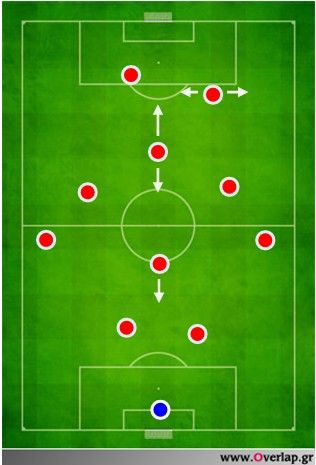 Πλεονεκτήματα 

Συμπαγές κέντρο με παρουσία 4 μέσων σε μικρές αποστάσεις. Η υψηλή τεχνική των μέσων μπορεί να εγγυηθεί καλή κυκλοφορία και έλεγχο του ρυθμού.
Μειωμένες αποστάσεις μεταξύ των γραμμών
Ενισχυμένη ανασταλτική παρουσία στον άξονα
Αριθμητικό πλεονέκτημα στον χώρο του κέντρου σχεδόν απέναντι σε όλα τα συστήματα
Το "10" έχει ξεκάθαρο ρόλο χωρίς να επωμίζεται "βαριά" αμυντικά καθήκοντα και συνδέει πιο ορθολογικά την επίθεση με το κέντρο σε σχέση με τα flat 4-4-2
Μειονεκτήματα
Οι πλάγιοι μπακ είναι εκτεθειμένοι αμυντικά απέναντι σε συστήματα με έντονη επιθετική δραστηριότητα από τις πλευρές όπως τα 4-3-3, 4-5-1.
Μονοδιάστατη ανάπτυξη από τον άξονα εξαιτίας απουσίας πλάγιων παικτών
Μη δυνατότητα εκμετάλλευσης κενών χώρων – συνήθως στις αντίπαλες πτέρυγες
Εύκολα αντιμετωπίσιμο από κλειστές άμυνες λόγω του μειωμένου πλάτους
Μεγάλο μερίδιο της ανάπτυξης βαρύνει τον μεσοεπιθετικό
Απαιτεί παίκτες υψηλής τεχνικής στο κέντρο για την ορθή εφαρμογή του
Διδάσκεται δύσκολα στην προπόνηση λόγω του αρκετά ιδιαίτερου τρόπου εφαρμογής του/δυσκολία στις ατομικές συνεργασίες.
Συμπέρασμα
Το 4-4-2 σε "ρόμβο" είναι ένα σύστημα που εφαρμόζεται και διδάσκεται πολύ δύσκολα εξαιτίας των προβλημάτων που έχει στην ομαδική ανάπτυξη. Η απουσία πλάγιων παικτών και η παρουσία πολλών παικτών στη μεσαία γραμμή καθιστούν τον ρόμβο ένα αρκετά αμυντικογενές σύστημα, παρά την παρουσία 2 επιθετικών.
Το passing game στο κέντρο, η συχνή αλλαγή θέσεων στον άξονα, ένα αξιόλογο «1ο» και δύο full back είναι απαραίτητες προϋποθέσεις – που αν υπάρχουν μπορούν να δώσουν καθολικό έλεγχο του παιχνιδιού και πολλά γκολ όπως η Μίλαν του Αντσελότι.
Γενικά
Αρκετά διαδεδομένο, αν και αρκετά αναχρονιστικό πλέον, είναι και το 4-4-2 που έγινε διάσημο από την Βραζιλία του 1958 και 1970. Στην ουσία οι πλάγιοι μέσοι είναι εξτρέμ με καθαρά επιθετικογενείς τάσεις ενώ οι πλάγιοι μπακ αποκτούν περισσότερες επιθετικές πρωτοβουλίες ώστε να καλύπτουν τους χώρους που δημιουργούνται από τις κινήσεις των εξτρέμ. Οι δύο μέσοι επωμίζονται αρκετά αμυντικούς ρόλους αφού – στην ουσία – καλούνται να καλύψουν αμυντικά όλο το πλάτος της μεσαίας γραμμής.
Συμπέρασμα
+ Το 4-4-2 είναι το πιο διαδεδομένο ιστορικά ποδοσφαιρικό σύστημα. Η ύπαρξη 4 αμυντικών δημιουργεί κατάλληλες αμυντικές προϋποθέσεις σχεδόν απέναντι σε όλα τα συστήματα. Είναι αρκετά απλό στην εφαρμογή του αφού οι παίκτες μπορούν με ευκολία να δημιουργούν «ζεύγη», κάτι που ευνοεί την ορθή ανάπτυξη, συνεργασίες και αυτοματισμούς.  Είναι ισορροπημένο σε όλες τις γραμμές και δεν δίνει ειδική έμφαση σε συγκεκριμένους παίκτες.
– Από την άλλη η εξέλιξη του ποδοσφαίρου και η βελτίωση των σωματικών χαρακτηριστικών των παικτών έχουν αποδυναμώσει αρκετά το 4-4-2. Τα 4-5-1 και 4-3-3 τείνουν να υπερισχύσουν του 4-4-2 αφού η παρουσία περισσότερων κεντρικών χαφ φαίνεται να είναι καθοριστική στην έκβαση ενός ποδοσφαιρικού αγώνα. Οι κυριότερες αδυναμίες του 4-4-2 είναι ότι είναι αρκετά προβλέψιμο, δεν δίνει ιδιαίτερη έμφαση σε καμία αγωνιστική γραμμή ενώ στηρίζεται δυσανάλογα στο χαρακτηριστικό της ταχύτητας των ακραίων παικτών ώστε να είναι αποτελεσματικό.
Ευχαριστώ για την προσοχή σας